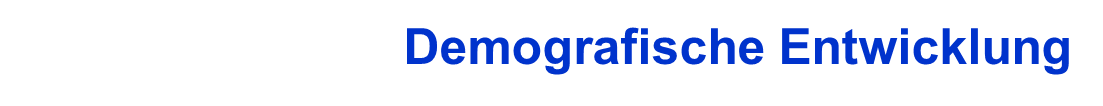 Entwicklungen in der Altersstruktur der Pfarrerinnen und Pfarrer in der Evangelischen Landeskirche in Württemberg
	
PSP 2016 (Stichtag 31.12.2015)
Evangelischer Oberkirchenrat Stuttgart, Oberkirchenrat Wolfgang Traub
Seite 1
13. Oktober 2016
[Speaker Notes: Hier noch einmal - nun grafisch dargestellt - die ungleichmäßige Altersverteilung in der württembergischen Pfarrerschaft zum Stichtag 31. 12. 2015.]
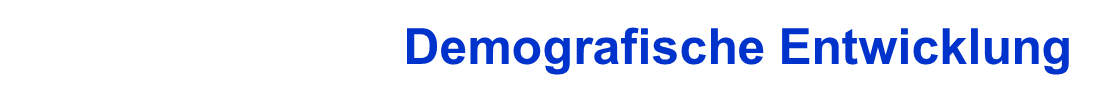 Zu erwartende Eintritte in den Ruhestand:
Evangelischer Oberkirchenrat Stuttgart, Oberkirchenrat Wolfgang Traub
13. Oktober 2016
Seite 2
[Speaker Notes: Die personenstarken Jahrgänge der württembergischen Pfarrerinnen und Pfarrer werden in den 2020er - Jahren in den Ruhestand gehen und damit aus dem aktiven Pfarrdienst ausscheiden. 

[Anmerkung:Die niedrigen Zahlen 2024 und 2025 sind darauf zurückzuführen, dass ein Jahrgang auf zwei Jahre verteilt wurde, um damit die auf 66 Jahre hinausgeschobene Altersgrenze des Eintritts in den Ruhestand abzubilden. Der Jahrgang selber umfasst somit 106 Personen.]]
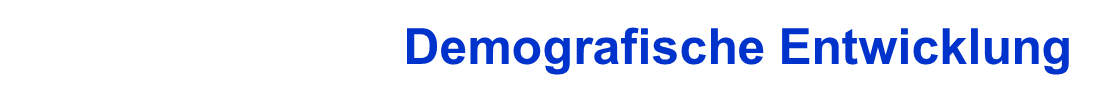 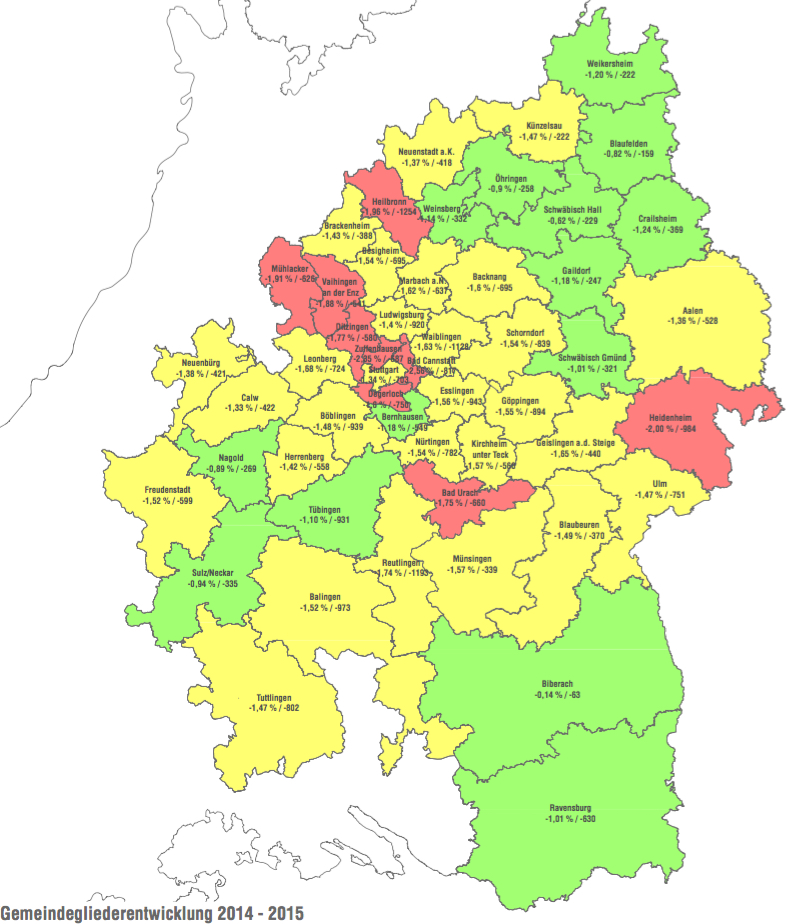 Gemeindegliederentwicklung 2015
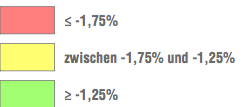 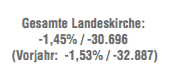 Evangelischer Oberkirchenrat Stuttgart, Oberkirchenrat Wolfgang Traub
13. Oktober 2016
Seite 3
[Speaker Notes: In unserer württembergischen Landeskirche geht die Zahl der Gemeindeglieder vor allem aufgrund der demografischen Entwicklung kontinuierlich zurück.

Im Jahr 2015 war es in der gesamten Landeskirche ein Rückgang von 1,45% (30.696 Gemeindeglieder). Auch die Vorjahreszahlen zeigen, dass dies eine kontinuierliche Entwicklung ist.

Die Karte zeigt, dass sich der Rückgang regional unterschiedlich vollzieht – aber überall geht die Zahl der Gemeindeglieder zurück.]
Klarheit
in der demographischen Analyse
[Speaker Notes: Das grundlegende Prinzip, um den PfarrPlan zu verstehen ist:
Klarheit in der demographischen Analyse.

Was bedeutet das?]
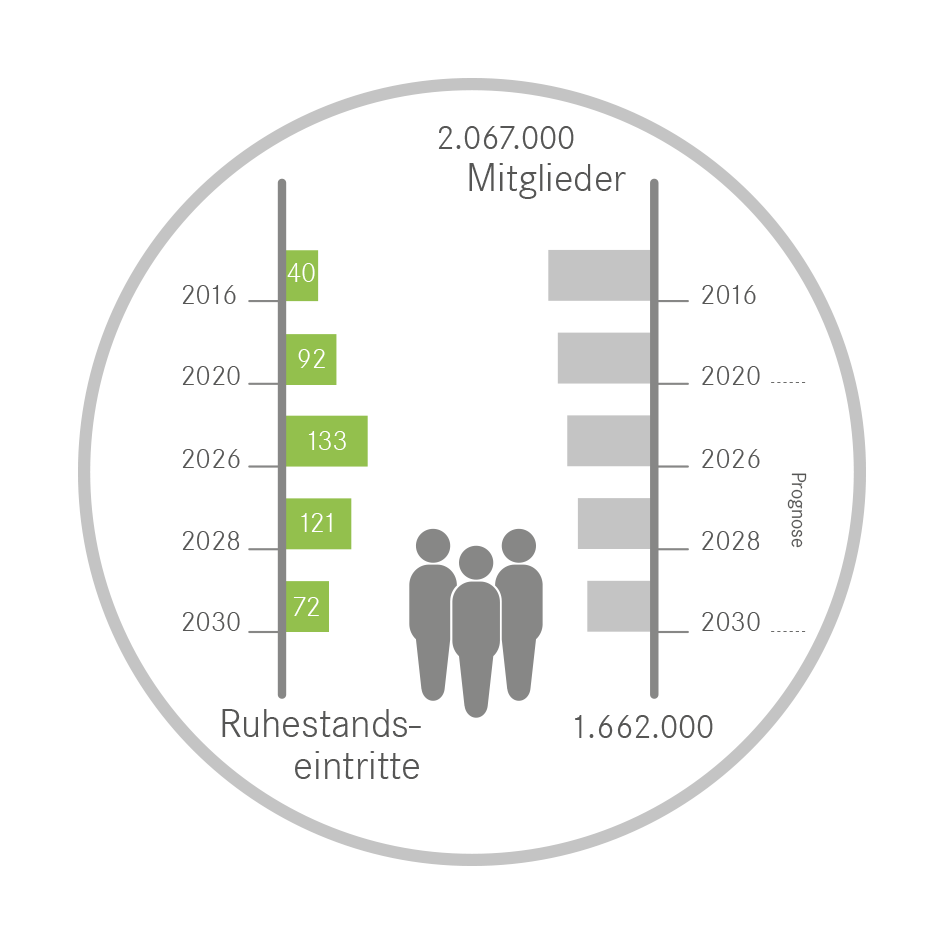 [Speaker Notes: Klarheit in der demographischen Analyse bedeutet, dass wir bei unseren Planungen
die demographische Entwicklung innerhalb unserer Landeskirche berücksichtigen.

Dabei zeichnen sich zwei wesentliche Trends ab: 

ERSTENS: 
Zurückgehende Gemeindegliederzahlen. Für die Zukunft bedeutet das: die Finanzkraft der Landeskirche wird langfristig abnehmen.

ZWEITENS: 
Aus den geburtenstarken Jahrgängen haben viele Theologie studiert und 
wurden Ende der 1980er - und Anfang der 1990er – Jahre in den Pfarrdienst aufgenommen. 
Deshalb wird es in den 2020er Jahren einen verstärkten Ruhestandseintritt der Pfarrerschaft geben, 
was wiederum zu einer Zunahme von Vakaturen führen wird.
	
Mit dem PfarrPlan wird deshalb die Anzahl und Verteilung der Gemeindepfarrstellen 
an die sich abzeichnenden demographischen Entwicklungen angepasst. 

Kurz: Die Anzahl der Gemeindepfarrstellen wird abnehmen und 
Kirchengemeinden werden kooperieren und ZusammenWachsen müssen.

Dabei wird oft gefragt, warum die Kirche jetzt nicht investiert und offene Stellen 1:1 nachbesetzt? 
Zumal die Kirche im Moment finanziell sehr gut da steht.]
Verlässlichkeit
in der pfarramtlichen Versorgung der Kirchengemeinden
[Speaker Notes: Die Antwort: 
Weil es ein zentrales Ziel ist, die pfarramtliche Versorgung der Kirchengemeinden 
auf Dauer sicherzustellen.]
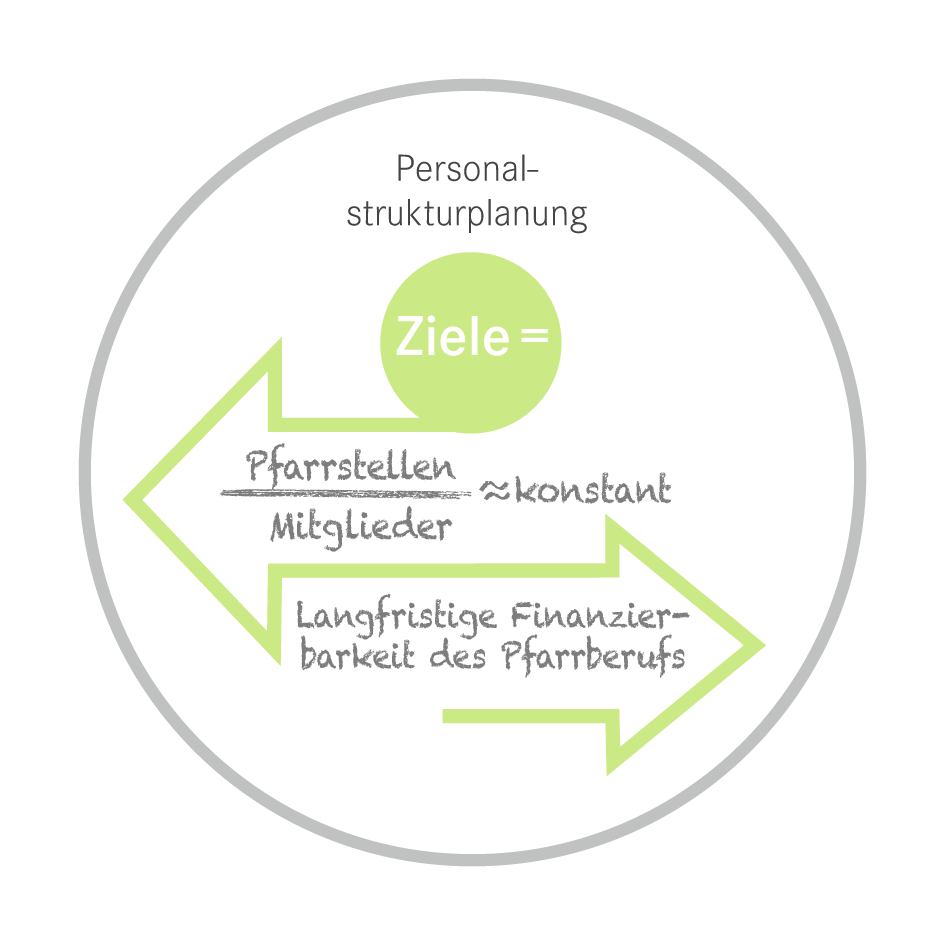 [Speaker Notes: DAS INSTRUMENT DAFÜR: 
Die Personalstrukturplanung. Wir rechnen langfristig und planen den Pfarrberuf von der Aufnahme in den Vorbereitungsdienst bis zur Pensionierung. 
Deshalb wäre es auf Dauer unverantwortlich – selbst wenn wir es könnten – offene Stellen einfach 1:1 nachzubesetzen.

Die Finanzierung des Pfarrdienstes wollen wir auch in Zeiten zurückgehender Gemeindegliederzahlen für kommende Generationen gewährleisten. 

DAS ERGEBNIS:
Die Zahl der Gemeindeglieder pro Gemeindepfarrstelle ist seit zwanzig Jahren nahezu unverändert. 

UNSER ZIEL: 
Dieses Verhältnis auch in den nächsten zehn Jahren möglichst konstant zu halten.]
Berechnung  Pfarrplan & Zielstellenplan
Rechnerisch Vollbeschäftigte im Zieljahr 2024
Sonstige Dienstaufträge außerhalb der Stellenpläne
(z.B. auf beweglichen Pfarrstellen, im Wartestand)
Vakaturen im Pfarrdienst insgesamt
Dienstaufträge anderer Professionen innerhalb
des Zielstellenplans Sonderpfarrdienst)
Verhältnis Sonderpfarrdienst / Gemeindepfarrdienst
Gemeindepfarrdienst ZIELZAHL
Sonderpfarrdienst ZIELZAHL
[Speaker Notes: Wie berechnet sich die Zielzahl für den Gemeindepfarrdienst?

Basis ist das Instrument der Personalstrukturplanung.
Damit wird die erforderliche Anzahl der Rechnerisch Vollbeschäftigten im Zieljahr errechnet.

Von den Rechnerisch Vollbeschäftigten des Jahres 2024 (darin enthalten 15 Aufnahmen über alternative Zugänge sowie 15 Beauftragungen im Ruhestand) werden sonstige Dienstaufträge abgezogen, die sich weder dem PfarrPlan noch dem Zielstellenplan zurechnen lassen, beispielsweise auf beweglichen Pfarrstellen, im Wartestand oder Übergang.
Hinzuzuzählen ist die für den Pfarrdienst insgesamt zu veranschlagende Vakaturrate.
Außerdem erhöht sich die Zielzahl durch 15 Dienstaufträge anderer Professionen innerhalb des Zielstellenplans Sonderpfarrdienst, wodurch für den PfarrPlan zusätzliche Stellen ermöglicht werden.
Die Aufteilung auf Zielstellenplan Sonderpfarrdienst und PfarrPlan im Verhältnis 16,5 zu 83,5 ergibt schließlich die Anzahl der für den PfarrPlan zur Verfügung stehende Zielzahl.

Nach der Berechnung der Zielzahl im Gemeindepfarrdienst erfolgt
die Aufschlüsselung auf die einzelnen Kirchenbezirke.]
Gerechtigkeit
in der Frage der Verteilung
[Speaker Notes: Wie gehen wir dabei vor? 

Eine gerechte und differenzierte Verteilung der Gemeindepfarrstellen 
auf die einzelnen Kirchenbezirke ist uns wichtig.]
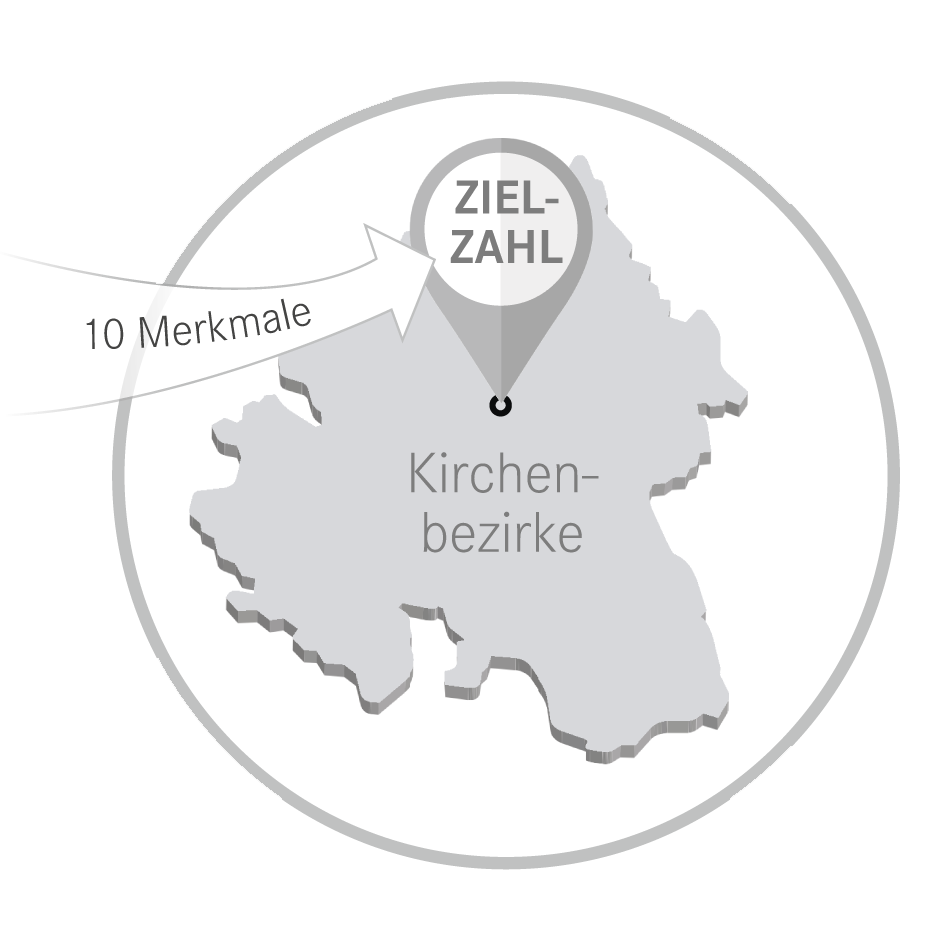 [Speaker Notes: Deshalb berücksichtigen wir bei der Berechnung der Zielzahlen für die einzelnen Kirchenbezirke die örtlichen und regionalen Strukturen. 

Der Ermittlung des Bezirklichen Zielstellenplans liegen zehn Merkmale zugrunde:]
Berechnung Zielzahl Kirchenbezirk
1
Grundaufwand Kirchenbezirk (Sockel)
2
Seelsorge, Kasualien und gemeindliches Leben
3
Verkündigung und Leitung
4
Zusätzliche Predigtstellen
Überdurchschnittliche Ländlichkeit
5
[Speaker Notes: 1. Sockel: für Grundaufwand Kirchenbezirk
Jedem Kirchenbezirk wird für dessen Grundaufwand eine Pfarrstelle zugewiesen. Dabei ist insbesondere an dekanatamtliche, auf den Kirchenbezirk bezogene Aufgaben und an Bezirksaufträge der Pfarrerinnen und Pfarrer zu denken.
 
2. Zahl der Gemeindeglieder: für Seelsorge, Kasualien und gemeindliches Leben
Dieses Merkmal berücksichtigt den pfarrdienstlichen Aufwand, der von der Zahl der Gemeindeglieder abhängt. Insbesondere Besuche, Taufen, Konfirmandenarbeit, Trauungen, Beerdigungen, aber auch gemeindegliederabhängige Anteile aus anderen Aufgabenfeldern gehören zu diesem Bereich.
 
3. Modifizierte Zahl der Kirchengemeinden: für Verkündigung und Leitung
Dieses Merkmal berücksichtigt den pfarrdienstlichen Grundaufwand in der einzelnen Kirchengemeinde. Neben den regelmäßigen Gottesdiensten sind dies Leitungsaufgaben, insbesondere Geschäftsführungsaufgaben, theologische Begleitung von Jugendarbeit, Kindergärten, Erwachsenenbildung und Diakoniestationen. Dabei wird angenommen, dass dieser Grundaufwand in sehr kleinen und in sehr großen Kirchengemeinden gegenüber Kirchengemeinden ”mittlerer” Größe nach unten und nach oben abweicht.
 
4. Zusätzliche Predigtstellen: für weiteren Verkündigungsaufwand
Berücksichtigt wird eine zusätzliche Predigtstelle in einer Kirchengemeinde mit regelmäßigem, mindestens vierzehntäglichem Gottesdienst.
 
5. Einwohnerzahl pro Gemarkung: für überdurchschnittliche Ländlichkeit
Dieses Merkmal berücksichtigt den Mehraufwand für den Pfarrdienst in Kirchenbezirken, die überdurchschnittlich ländlich geprägt sind und viele verstreute Siedlungen aufweisen. Als ein Kennzeichen des ländlichen Raums kann die niedrigere Zahl der Menschen, die in einer Siedlung zusammenwohnen, gelten.]
Berechnung Zielzahl Kirchenbezirk
6
Klassische Diaspora
7
Moderne Diaspora
8
Religionsunterricht
9
Sonderaufträge von Gemeindepfarrstellen
10
Überregionale Aufgaben
[Speaker Notes: 6. Verhältnis von evangelischen zu katholischen Christen: für klassische Diaspora
Dieses Merkmal berücksichtigt den Mehraufwand für den Pfarrdienst in Kirchenbezirken, in denen die evangelische Kirche im Gegenüber zur katholischen Kirche eine klare Minderheit darstellt..
 
7. Bevölkerung, die keiner Großkirche angehört: für moderne Diaspora
Dieses Merkmal berücksichtigt den zusätzlichen missionarischen Aufwand für den Pfarrdienst in Kirchenbezirken, in denen der Anteil der Christen gegenüber den Angehörigen anderer Religionen und gegenüber den Konfessionslosen besonders gering ist.
 
8. Religionsunterricht
Mit diesem Merkmal soll der Umfang des von Pfarrerinnen und Pfarrern eines Kirchenbezirks zu erteilenden Religionsunterrichtes berücksichtigt werden.
 
9. Sonderaufträge von Gemeindepfarrstellen
Wenn in einem Kirchenbezirk keine landeskirchlichen Krankenhauspfarrstellen bestehen und die Seelsorge in vorhandenen Krankenhäusern nicht abgedeckt werden kann, werden hierfür Stellenanteile zugewiesen.
Entsprechendes gilt im Rehabilitations-Bereich und in der Hochschulseelsorge.
 
10. Stellenanteile für überregionale Aufgaben
In manchen Bereichen hat die Arbeit des Kirchenkreises Stuttgart (Diakonie, Stiftskirche als Zentralkirche der Landeskirche, City- und Jugendarbeit, Medien, Asyl, Hospitalhof) exemplarischen Charakter für die Landeskirche. Deshalb werden dem Kirchenkreis Stuttgart zusätzlich zwei Stellen zur Verfügung gestellt. Den drei weiteren Prälaturstädten wird für entsprechende überregionale Aufgaben jeweils zusätzlich eine Stelle zur Verfügung gestellt.]
Beispiel Stuttgart
Merkmal: Klassische Diaspora
Stellenanteil in Prozent
Stellenanteil
[Speaker Notes: Hier ein Beispiel für den Kirchenbezirk Stuttgart, wie sich die 10 Merkmale auf die Zielzahl des PfarrPlans auswirken Zahlen von Pfarrplan 2024]
Partnerschaftlichkeit
in der Vorgehensweise
[Speaker Notes: Wir legen Wert auf ein partnerschaftliches Vorgehen zwischen Kirchengemeinden, Kirchenbezirk, Oberkirchenrat und Landessynode.

Auf Ebene der Kirchenbezirke wird in einem Beteiligungsverfahren die Verteilung der Gemeindepfarrstellen auf die einzelnen Kirchengemeinden geplant.
Danach prüft und berät der Oberkirchenrat gemeinsam mit der Landessynode die bezirklichen Stellenverteilungskonzepte und kommt erst danach zu einem Beschluss. 

Für die Umsetzung des Pfarrplans ist ein Zeitraum von 6 Jahren vorgesehen, begleitet und unterstützt durch ein umfassendes Maßnahmenpaket.]
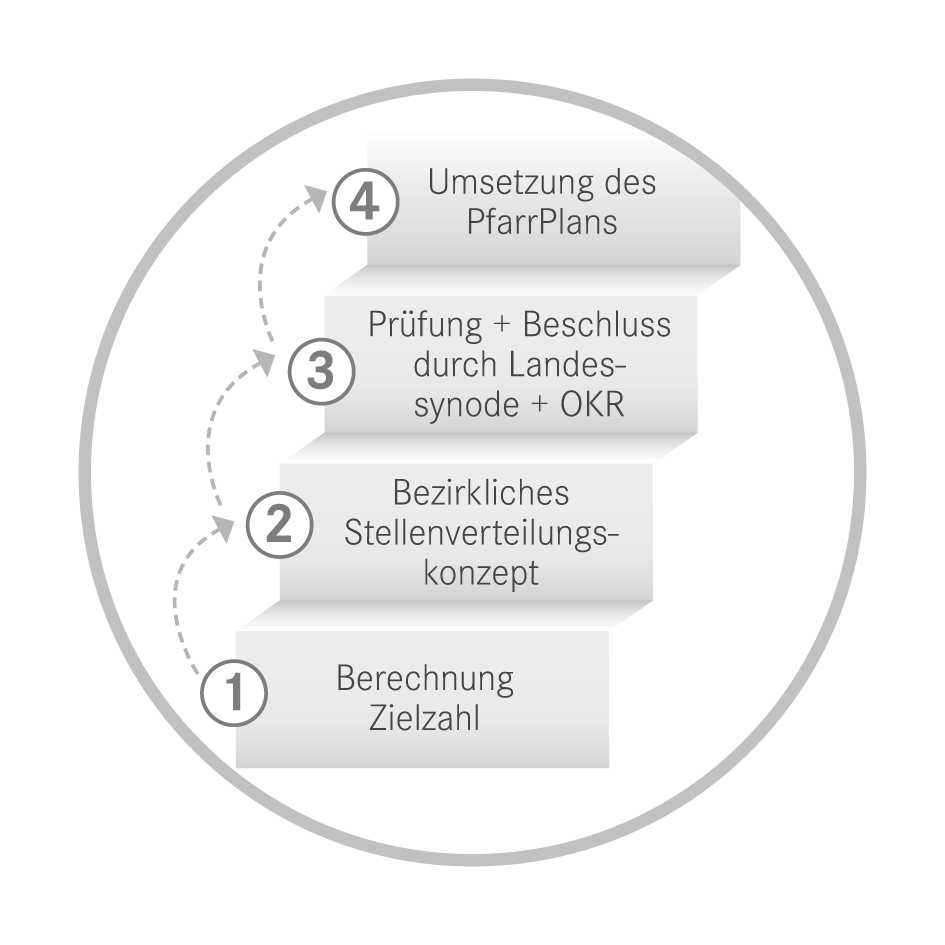 2019 bis 2024
FRÜHJAHR/
SOMMER 2018
bis MÄRZ 
2018
MÄRZ 2017
[Speaker Notes: Hier die wesentlichen Schritte für den  PfarrPlan 2024 auf einen Blick.

 -> Bitte prüfen (v. a. Schritt 3)]
Unterstützung
in der Umsetzung des PfarrPlans
[Speaker Notes: Veränderung gelingt nur gemeinsam. Deshalb unterstützen wir Kirchengemeinden 
und Kirchenbezirke bei der Umsetzung des PfarrPlans. 

Die derzeit beschlossenen Maßnahmen summieren 
sich auf über 100 Millionen Euro bis zum Jahr 2040.]
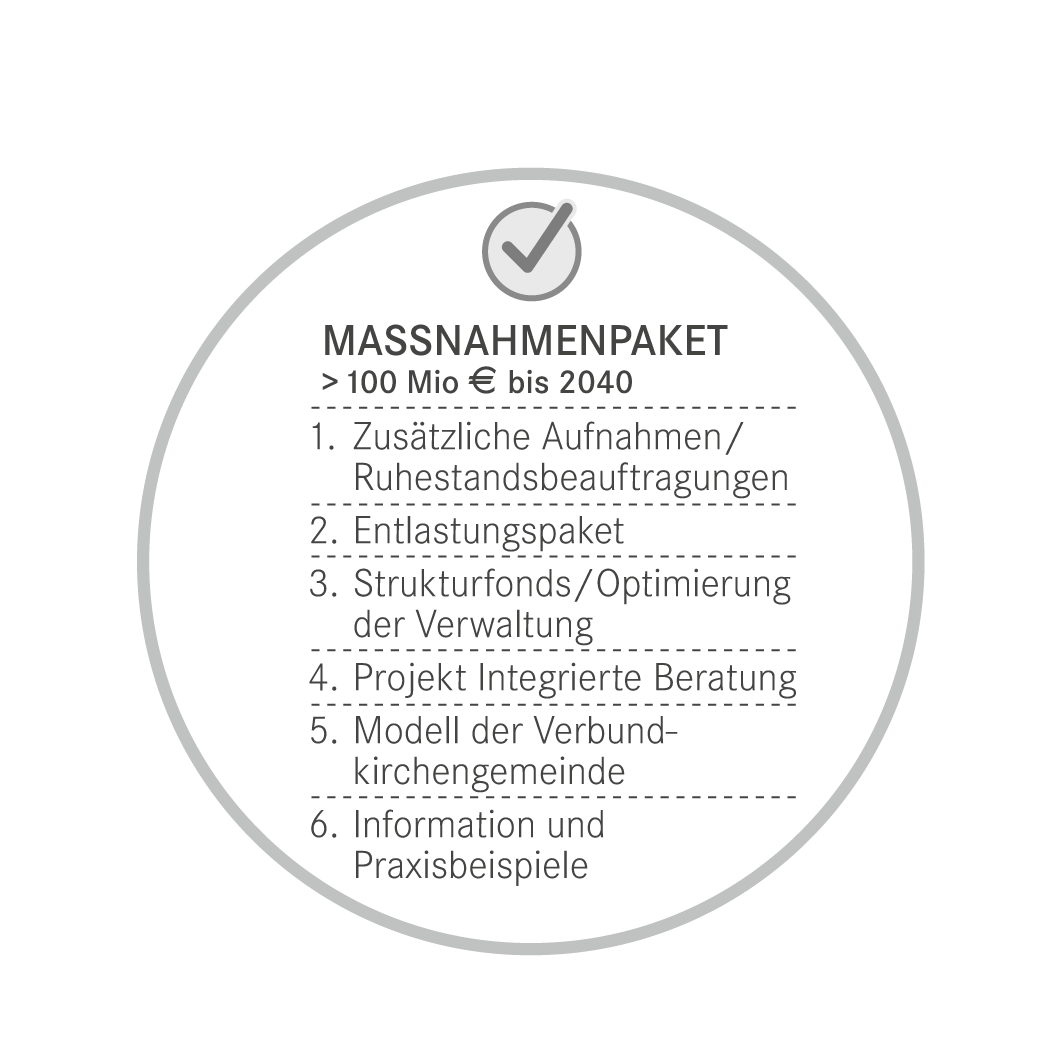 [Speaker Notes: Die Maßnahmen im Überblick:]
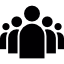 Zusätzliche Aufnahmen, Ruhestands-beauftragungen, Sonderpfarrdienst
15 Personen aus alternativen Zugängen
2020 bis 2024
15 Stellen im Bereich des Sonderpfarr-dienstes  für andere Berufsgruppen
Ab 2019
15 Ruhestandsbeauftragungen
Ab 2019
[Speaker Notes: ZUSÄTZLICHE AUFNAHMEN 
Zu den geplanten jährlichen Aufnahmen in den Vorbereitungsdienst und in die Berufsbegleitende Ausbildung im Pfarrdienst sollen in den Jahren 2020 bis 2024 zusätzlich 15 Personen aus alternativen Zugängen aufgenommen werden. 

ANDERE PROFESSIONEN IM ZIELSTELLENPLAN SONDERPFARRDIENST 
15 Stellen innerhalb des Zielstellenplans Sonderpfarrdienst sollen durch Beamte oder Angestellte anderer Professionen besetzt werden, beispielsweise im Bereich der Pädagogik. Dadurch stehen mehr Pfarrerinnen und Pfarrer für andere Aufgaben zur Verfügung.

RUHESTANDSBEAUFTRAGUNGEN 
Ab 2019 werden 15 Ruhestandsbeauftragungen zusätzliche Vertretungsmöglichkeiten schaffen.]
Entlastungspaket
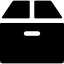 Teilpaket 1
Teilpaket 2
Teilpaket 3
Anpassung der Deputats-verordnung
25 neue Stellen für Religions-unterricht
30 weitere Stellen (befristet) im Stufenmodell
[Speaker Notes: Der Rückgang im Pfarrdienst soll durch den Ausbau von Stellen für 
Religionspädagoginnen bzw. -pädagogen und Gemeindediakoninnen bzw. -diakone abgefedert werden. 

Zusätzlich sollen stufenweise bis zu 55 Stellen für Religionspädagoginnen und Religionspädagogen 
bzw. Diakoninnen und Diakone aufgebaut werden. 

Teilpaket 1: Anpassung der Deputatsverordnung
RU-Deputate bei Teildienstaufträgen
Abgabe des RU bei Gehaltsverzicht
Wegfall von §3 (gegenseitige Vertretung)
Kein Anheben der Altersermäßigung
Kein Anheben der Unterrichtsdeputate

Teilpaket 2: 25 neue Stellen für Religionspädagoginnen und Religionspädagogen
Kompensation der Staatsleistungsstunden des Pfarrdienstes
Entlastungsvertretung durch refinanzierte Springerstunden

Teilpaket 3: 
30 Stellen für Diakoninnen und Diakone bzw. Religionspädagoginnen und Religionspädagogen
Stufenmodell - 2020-24    8 (9) Stellen- 2025-29  13 (15) Stellen- 2030-34    4 (6) Stellen]
Strukturfonds und Optimierung der Verwaltung
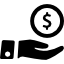 2021
2018
15 
Millionen 
EURO
15
 Millionen 
EURO
z.B. für 
Gemeindebüros,
Sekretariate etc.
KIRCHENGEMEINDEN
[Speaker Notes: Der Strukturfonds beinhaltet finanzielle Mittel für Kirchengemeinden zur konkreten Unterstützung des Pfarrdienstes. Beispiels­weise durch Aufstockung von Sekretariats­stunden, Schaffung von Gemeindebüros o.a. Insgesamt sollen 30 Millionen Euro in zwei Raten zur Verfügung gestellt werden.]
Projekt  Integrierte Beratung
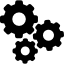 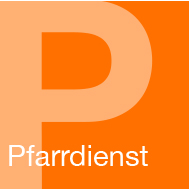 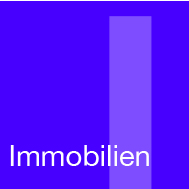 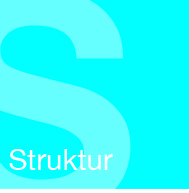 [Speaker Notes: Ein Team aus Architekten/-innen, Verwal­tungsbeamten/-innen, Juristen/-innen, Pfarrern/-innen und aus­gebildeten 
Gemeindeberatern/-innen suchen gemeinsam mit Kirchengemeinden nach Strategien und Lösungen in drei Bereichen:

Bei der Zusammenarbeit der Kirchen­gemeinden
In der Ausgestaltung des Pfarrdienstes zu mehr Kooperation, gabenorientiertem Arbeiten und neuen Geschäftsordnungen
Bei der Ausarbeitung von finanzierbaren und attraktiven Immobilienkonzeptionen]
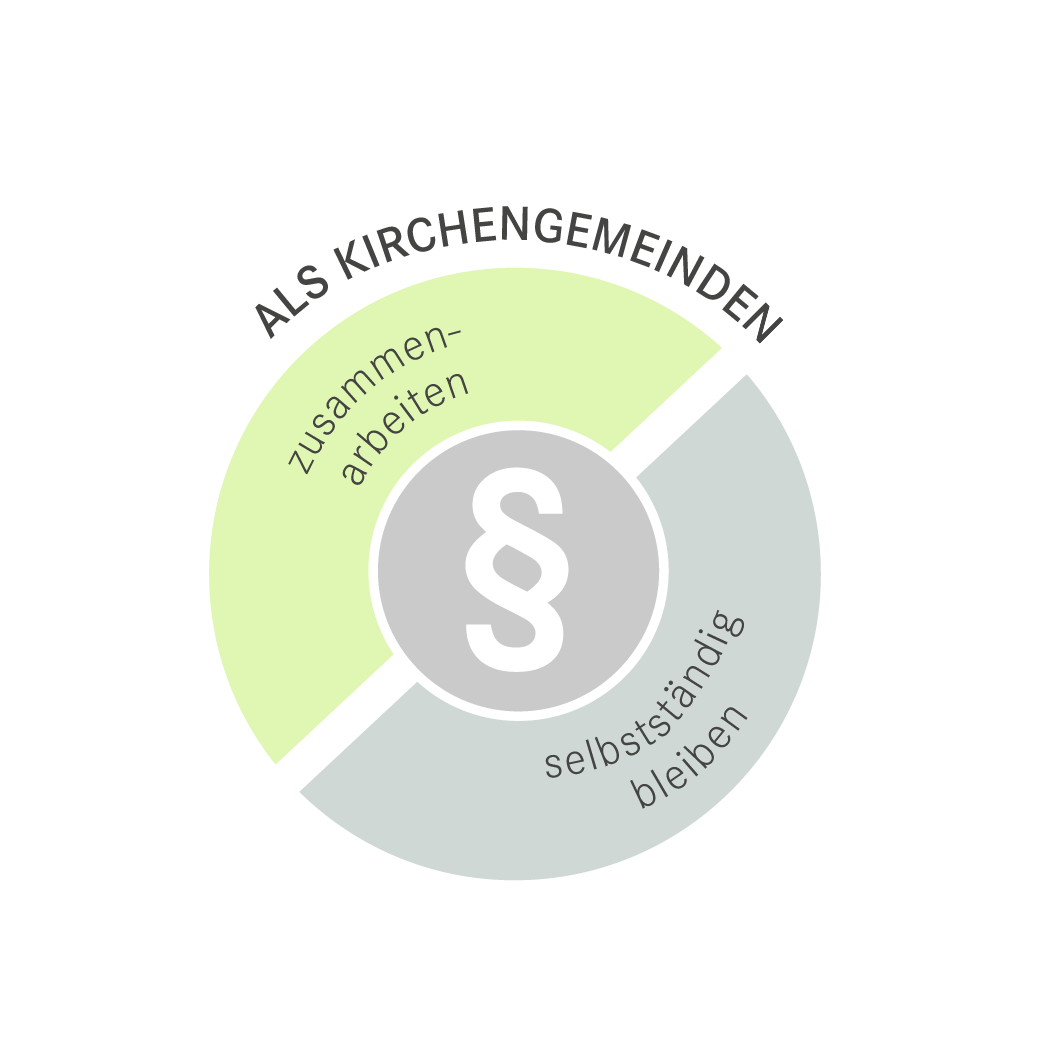 Modell der Verbundkirchengemeinde
[Speaker Notes: Wenn weniger Pfarrerinnen und Pfarrer gute Arbeit tun sollen, braucht es Lösungen für Kirchengemeinden: 

Das Modell der Verbundkirchengemeinde bietet die Möglichkeit die Gremien- und Verwaltungsarbeit, Gottes­dienstordnung und Pfarrstellenbesetzung mehrerer selbstständig bleibender Kirchen­gemeinden im Verbund zu organisieren sowie haupt- und ehrenamtliche Kräfte zu entlasten.]
Information und Praxisbeispiele
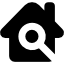 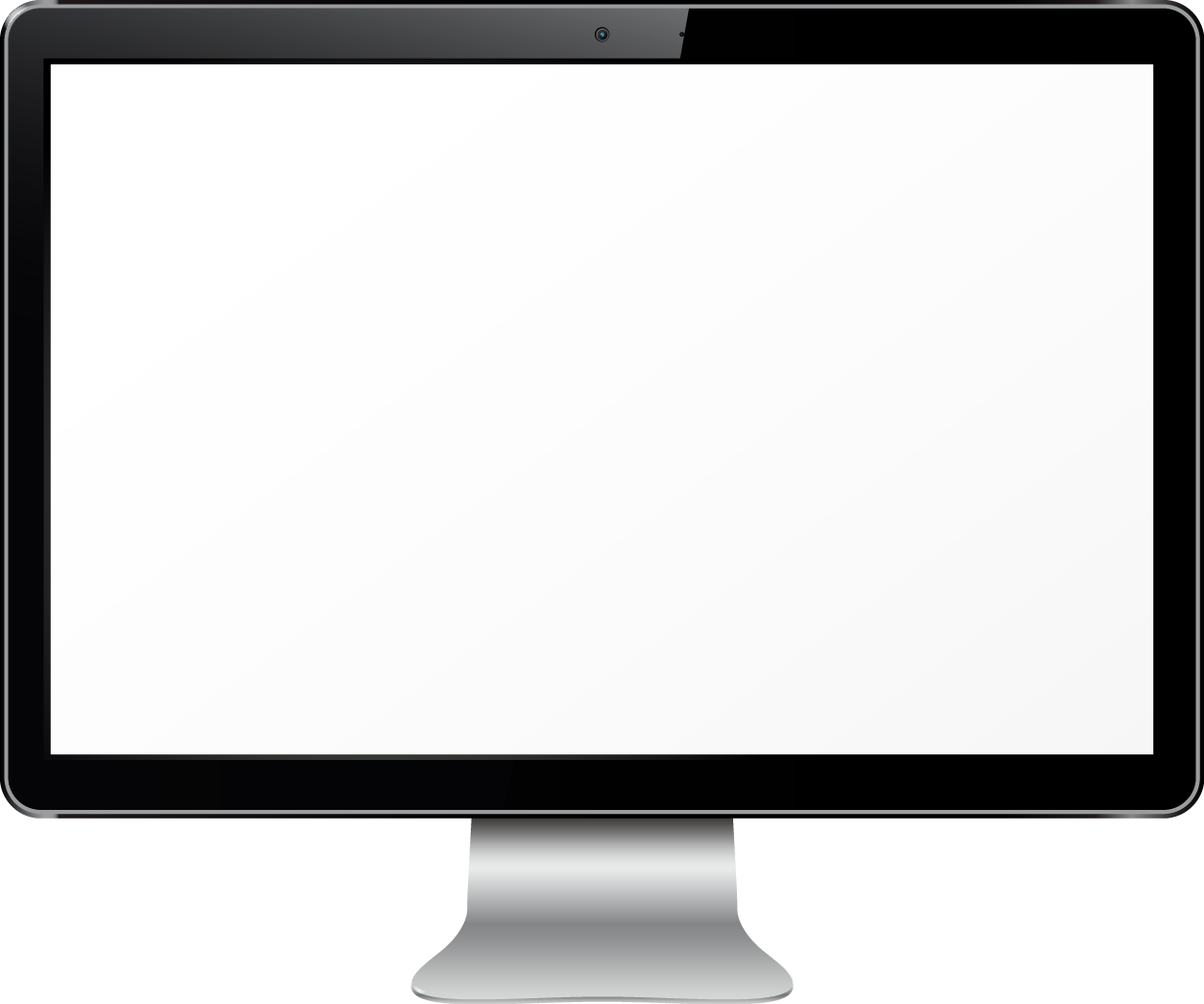 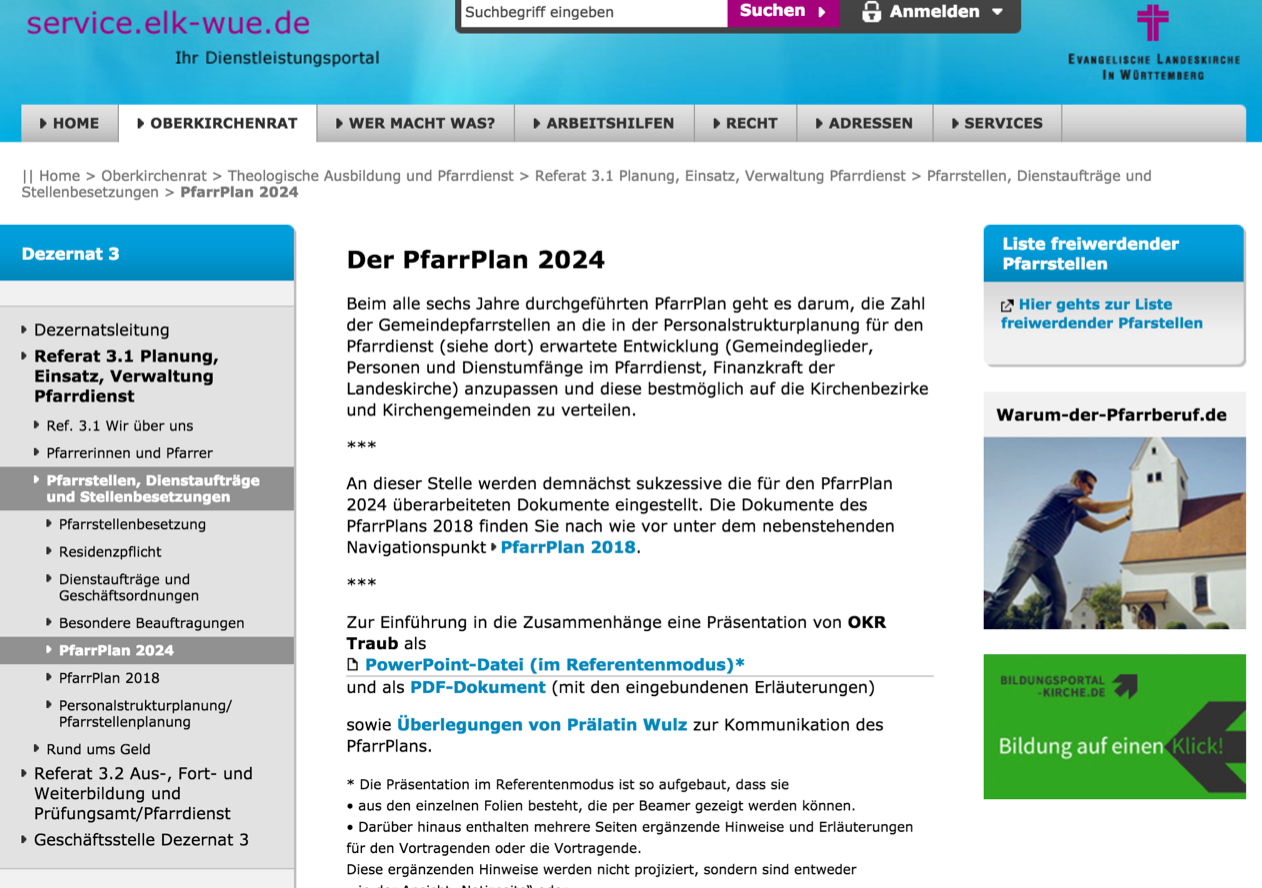 [Speaker Notes: Auf der PfarrPlan-Homepage service.elk-wue.de/pfarrplan finden Sie alle wichtigen Informationen zum PfarrPlan, zu den unter­stützenden Maßnahmen sowie hilfreiche Praxisbeispiele zur Umsetzung.]